CSE 331Software Design & Implementation
Kevin Zatloukal
Spring 2022
Module Design & Style
The limits of scaling
Can’t built arbitrarily large physical structures that work perfectly and indefinitely 
friction, gravity, wear-and-tear

Software has no such problems!
So what prevents arbitrarily large software?

… it’s the difficulty of understanding it!
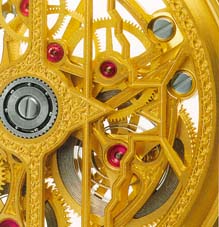 The force of friction is replaced by a force in software that creates interdependence (“coupling”) between different parts of the code

in particular, this force makes it hard to understand one part of the code without understanding many other parts
CSE 331 Spring 2022
2
The limits of scaling
Can’t built arbitrarily large physical structures that work perfectly and indefinitely 
friction, gravity, wear-and-tear

Software has no such problems!
So what prevents arbitrarily large software?

… it’s the difficulty of understanding it!

We make software easier to understand by breaking it into pieces that can be understood (and built) separately — using modularity
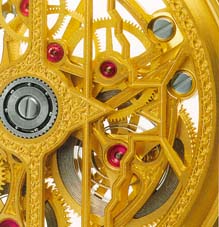 CSE 331 Spring 2022
3
Many goals of modular software...
Decomposable – can be broken down into modules to reduce complexity and allow teamwork

Composable – “Having divided to conquer, we must reunite to rule [M. Jackson].”

Understandable – one module can be examined, reasoned about, & developed in isolation

Continuity – a small change in the requirements should affect a small number of modules

Isolation – an error in one module should be as contained as possible
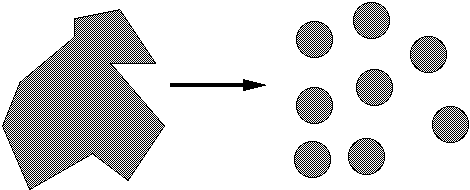 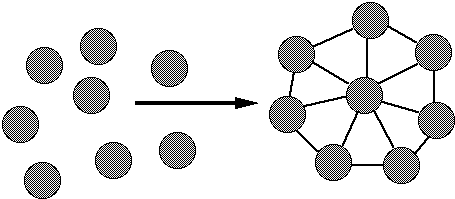 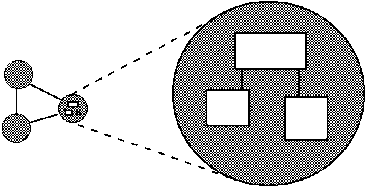 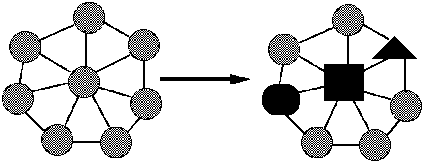 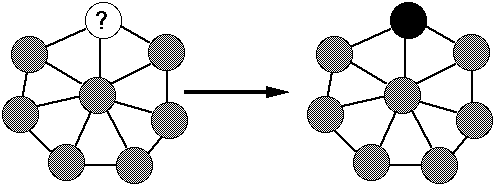 CSE 331 Spring 2022
4
Most important design issues
Coupling – how much dependency there is between components
want to understand each component without (much) understanding of the others

Cohesion – how well parts of a component fit and work together
form something that is self-contained, independent, and with a single, well-defined purpose

Goals: decrease coupling, increase cohesion

Applies to modules and smaller units
each method should do one thing well
each module should provide a single abstraction
CSE 331 Spring 2022
5
Cohesion
The common design objective, separation of concerns,
suggests a module should represent a single concept 
a common kind of “concept” is an ADT


If a module implements more than one abstraction,
consider breaking it into separate modules for each one
CSE 331 Spring 2022
6
Coupling
How are modules dependent on one another?
statically (in the code)?  dynamically (at run-time)?  for us:
do we need to understand one to understand the other?
ideally, split design into parts with little interdependency


The more coupled modules are, the more they need to be thought about all at the same time in order to be understood
MY
MY
FINAL
PROJECT
MY
PROJECT
FINAL
FINECT
PROJAL
A poor decomposition
(parts strongly coupled)
An application
A better decomposition
(parts weakly coupled)
CSE 331 Spring 2022
7
Coupling leads to Spaghetti Code
Coupling induces more and more couplingeventually turning into ”spaghetti code”

Lacks all the properties ofhigh quality code
hard to understand
hard to change
hard to make correct

Can be necessary to throw awaythe code and start over
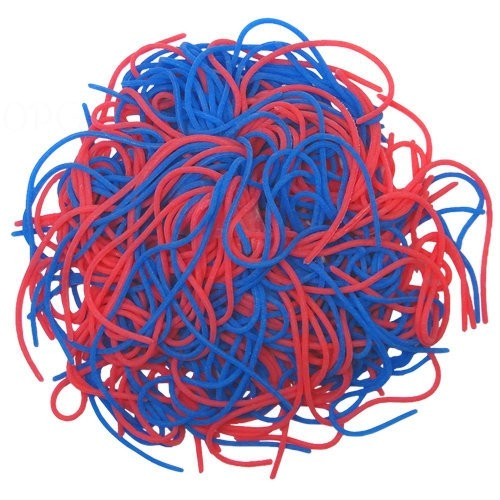 CSE 331 Spring 2022
8
“God” classes
god class: hoards most of the data or functionality of a system
depends on and is depended on by every other module
poor cohesion – little thought about why all the elements are placed together
reduces coupling but only by collapsing multiple modules into one (which replaces dependences between modules with dependences within a module)
A god class is an example of an anti-pattern
a known bad way of doing things
CSE 331 Spring 2022
9
DESIGN in Java
Class design ideals
Cohesion and coupling, already discussed

Completeness: should every class present a complete interface?
good advice for public libraries
for other code, better to avoid unnecessary work
can leave TODOs for what you want to add later
or have methods thatthrow RuntimeException(“not yet implemented”)

Consistency: in names, param/returns, ordering, and behavior
(more later...)
CSE 331 Spring 2022
11
Class Cohesion Examples
Confine user interaction to a core set of “view” classes and isolate these from the classes that maintain the key system data
see HW7-9

Do not put print statements in your core classes
this locks your code into a text representation
makes it less useful if the client wants a GUI, a web app, etc.

Instead, have your core classes return data that can be displayed by the view classes
which of the following is better?
	public void printMyself()
	public String toString()
CSE 331 Spring 2022
12
Method Cohesion
Methods should do one thing well:
compute a value but let client decide what to do with it
don’t print as a side effect of some other operation
observe or mutate, don’t do both

Having a method do multiple, not-necessarily-related thingslimits future possible uses

“Flag” variables are often a symptom of poor method cohesion
often mean the method is doing multiple things
CSE 331 Spring 2022
13
Method design
Effective Java (EJ) Tip: Design method signatures carefully
avoid long parameter lists
especially error-prone if parameters are all the same type
avoid methods that take lots of Boolean “flag” parameters

Which of these has a bug?
memset(ptr, size, 0);
memset(ptr, 0, size);

EJ Tip: Use overloading judiciously
Can be useful, but avoid overloading with same number of parameters, and think about whether methods really are related
CSE 331 Spring 2022
14
[Speaker Notes: Memset example from Zero Bugs and Program Faster by Kate Thompson]
Consistency
A class or interface should have consistent names, parameters/returns, ordering, and behavior

Use similar naming; accept parameters in the same order
Counterexamples:
setFirst(int index, String value)setLast(String value, int index) 

Date/GregorianCalendar use 0-based months

String methods: equalsIgnoreCase, 		     compareToIgnoreCase;	        but regionMatches(boolean ignoreCase)

String.length(), array.length, collection.size()
CSE 331 Spring 2022
15
Constructor design
Constructors should have all the arguments necessary to initialize the object's state – no more, no less

Object should be completely initialized after constructor is done
(i.e., the rep invariant should hold)

Shouldn't need to call other methods to “finish” initialization
sometimes tempting but an easy way to cause bugs
complex initialization can be done using a “builder” pattern
(more on this in later in the course)
CSE 331 Spring 2022
16
Field design
A variable should be made into a field if and only if:
it has a value that retains meaning throughout the object's life
its state must persist past the end of any one public method

All other variables can and should be local to the methods
fields should not be used to avoid parameter passing
not every constructor parameter needs to be a field

Exception to the rule: when we don’t control the interface
example: Thread.run
CSE 331 Spring 2022
17
Choosing types – some hints
Numbers: favor int and long for most numeric computations

EJ Tip: avoid float / double if exact answers are required
Classic example: money  (round-off is bad here)

Strings are often used since much data is read as text,
but keeping numbers as strings is a bad idea.
CSE 331 Spring 2022
18
Enums make code more readable
Consider use of enums, even with only two values – which of the following is better? 

oven.setTemp(97, true); 
oven.setTemp(97, Temperature.CELSIUS);
CSE 331 Spring 2022
19
Last thoughts (for now)
Always remember your reader and add comments for them
Who are they?
Clients of your code
Other programmers working with the code 
(including yourself in 6 weeks/months/years)
What do they need to know?
How to use it (clients)
How it works, but more important, why it was done this way (implementers)

Think about mistakes that might be made (by you or others)
if you have enough clients, someone will make that mistake
design to prevent or at least catch those mistakes
pay special attention to bugs that will be hard to detect
CSE 331 Spring 2022
20
Readability
Naming
Choosing good names is important for readability

With well chosen names, code can be “self-documenting”
no need to include comments with explanation
code explains itself
CSE 331 Spring 2022
22
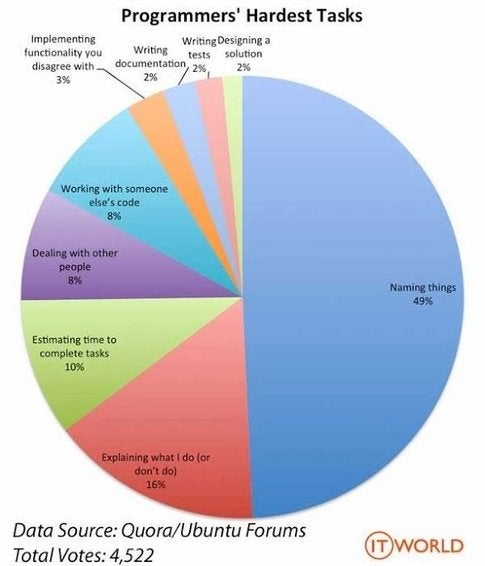 CSE 331 Spring 2022
Bad names
flag, status, compute, check, pointer,names starting with my… 
convey very little useful information!
(count is okay if meaning is very clear from context)

Describe what is being counted, what the “flag” indicates, etc.
numStudents, courseIsFull, …		(fields)calculatePayroll, validateWebForm, …	(methods)
But short names in local contexts are good:
Good: for (i = 0; i < size; i++) items[i]=0;
Bad:   for (theLoopCounter =  0; 		  theLoopCounter < theCollectionSize;		  theLoopCounter++) 	    theCollectionItems[theLoopCounter]=0;
CSE 331 Spring 2022
24
[Speaker Notes: But theSystemIsAboutToDieAHorribleDeath was pretty good in an old OS]
Good names
EJ Tip: Adhere to generally accepted naming conventions
Class names: generally nouns 
start with a capital letter (unlike fields & variables)
use CamelCaps not Underscore_Name
Interface names often –able/-ible adjectives:
  	Iterable, Comparable, …
Method names: noun or verb phrases 
verbs+noun for observers: getX, isX, hasX
verbs for mutators: move, append
verbs+noun for mutators: setX
choose affirmative, positive names over negative ones
isSafe not isUnsafe
isEmpty not hasNoElements
CSE 331 Spring 2022
25
Method Bodies
Write method bodies to make them easy to read
make life easier for your code reviewer
(make life easier for yourself when you come back later)

Break code into nicely sized “paragraphs”
i.e., consecutive lines of code with no blank lines

Put a comment at the top of the paragraph
(unless the code is just as readable as the comment)
use full sentences and correct English
CSE 331 Spring 2022
26
Method Bodies Example 1
This code computes “edit distance” (see CSE 421)
Even if you know what it does, it’s hard to follow.

for (int i = 0; i < m; i++)
  A[i][0] = i;
for (int j = 0; j < n; j++)
  A[0][j] = j;
for (int i = 1; i < m; i++)
  for (int j = 1; j < n; j++)
    A[i][j] = min(A[i-1][j] + 1, A[i][j-1] + 1,
        (s[i-1] == t[j-1]) ? A[i-1][j-1] : infinity);
return A[m][n];
CSE 331 Spring 2022
27
Method Bodies Example 1
Break into smaller paragraphs and explain what each does.

// Fill in match costs for empty prefixes.
for (int i = 0; i < m; i++)
  A[i][0] = i;
for (int j = 0; j < n; j++)
  A[0][j] = j;

// Find the match costs between every pair of prefixes.
for (int i = 1; i < m; i++)
  for (int j = 1; j < n; j++)
    A[i][j] = min(A[i-1][j] + 1, A[i][j-1] + 1,
        (s[i-1] == t[j-1]) ? A[i-1][j-1] : infinity);

// Return the least cost to match the whole strings.
return A[m][n];
CSE 331 Spring 2022
28
Method Bodies Example 1
Break into smaller paragraphs and comment each one.

// Fill in match costs for empty prefixes.
for (int i = 0; i < m; i++)
  A[i][0] = i;
for (int j = 0; j < n; j++)
  A[0][j] = j;

// Find the match costs between every pair of prefixes.
for (int i = 1; i < m; i++) {
  for (int j = 1; j < n; j++) {
    // Least cost way to match s[0:i] to t[0:j] is lowest
    // of three options: (1) ...
    A[i][j] = min(A[i-1][j] + 1, A[i][j-1] + 1,
        (s[i-1] == t[j-1]) ? A[i-1][j-1] : infinity);
CSE 331 Spring 2022
29
Method Bodies Example 2
Don’t necessarily need to comment each loop.
This has one comment that describes two for loops.

// Create directed edges between each pair of nodes.
for (Node start : nodes) {
  for (Node end : nodes) {
    if (!start.equals(end)) {
      graph.addEdge(start, end);
    }
  }
}

This is also a case where writing the invariant in detail makes it harder to understand. (Generally true for “do X for each Y” loops.)
CSE 331 Spring 2022
30
Method Bodies Example 3
This comment is unnecessary (even insulting):

// close the reader		
reader.close()			 		😑

A comment should add something. This adds a little:

// clean up
reader.close()

But really, the code is fine by itself:

reader.close()
CSE 331 Spring 2022
31
But…
Don’t include everything you can possibly think of
if you include it, you’re stuck with it forever(even if almost nobody ever uses it)

Tricky balancing act: include what’s useful, but don’t make things overly complicated
you can always add it later if you really need it
except for public libraries, better to wait if you can
less code is thrown away when you realize it’s all wrong

“Everything should be made as simple as possible, but not simpler.”
- Einstein
CSE 331 Spring 2022
32
Documenting a class
Keep internal and external documentation separate

External: /** ... */ Javadoc for classes, interfaces, methods
describes things that clients need to know about the class
should be specific enough to exclude unacceptable implementations, but general enough to allow for all correct implementations
includes all pre/postconditons, etc.

Internal: //  comments inside method bodies
describes details of how the code is implemented
information for fellow developer working on this class
tricky parts of the code
loop and representation invariants
important decisions you made
CSE 331 Spring 2022
33